KOMPULSYWNEKUPOWANIE
mgr Marzena Serafińska
Dzisiejsza kultura skoncentrowana jest wokół konsumpcji różnych dóbr materialnych. 
Reklamy utwierdzają nas w przekonaniu, że nadążanie za nowymi trendami, posiadanie wielu przedmiotów gwarantują sukces i szczęście w życiu. 
Atrakcyjne modelki, przystojni aktorzy zachęcają nas do zakupu gadżetu obiecując powodzenie i przyjemność już zaraz po zakupie reklamowanego produktu.
Przedstawiają nam „idealny” świat, oddziałując na nasze pragnienia i fantazje. 
Dobra materialne zaczynają być przez nas kojarzone ze szczęściem i satysfakcją. 
W takich okolicznościach możemy ulegać przekonaniu, że nie własna praca, rozwój, wytrwałe dążenie do realizacji celów doprowadza do poczucia spełnienia w życiu, a stan posiadania czy ów magiczny zakup. 
W pewnych sytuacjach życie człowieka może zostać zdominowane przez chęć posiadania oraz czynność, która do tego stanu doprowadza – kupowanie.
Życie stawia przed człowiekiem wiele wymagań, które wiążą
się z koniecznością pokonywania różnych trudności i przeżywaniem niekiedy nawet bardzo przykrych czy bolesnych uczuć.
Całkowite unikanie negatywnych emocji i stresu nie jest zatem możliwe. Czasami jednak, kiedy trudno unieść takie emocje, szukamy sposobów poradzenia sobie, które przynoszą natychmiastową ulgę.
Jednym z nich jest kompulsywne kupowanie.
Pozwala ono na krótko odcinać się od trudnych przeżyć. 
Jeżeli robieniem zakupów poprawiamy sobie nastój od czasu do czasu, nie
ma w tym nic szkodliwego. 
Natomiast jeśli przeradza się to w nawykowy sposób radzenia sobie 
z problemami, to wpadamy w samonapędzające się koło uzależnienia. 
Nasze samopoczucie, samoocena coraz bardziej bowiem zależne są od tego, 
czy robimy zakupy, czy nie. 
Zakup na moment poprawia nastrój. 
Ale po chwili euforii nadchodzi jego spadek. 
By poradzić sobie z frustracją człowiek, aby lepiej się poczuć, może po raz
kolejny sięgać po to samo zachowanie, jakim jest dokonywanie zakupów.
W konsekwencji im częściej robi zakupy, tym coraz bardziej zostaje przez nie zdominowany i coraz częściej doświadcza frustracji, pustki i przykrości, którą ponownie próbuje złagodzić zakupami. Koło się zamyka.

Osoba mająca tendencje do uzależnień nie ma dostatecznych umiejętności do radzenia sobie z tymczasową frustracją związaną z brakiem zaspokojenia potrzeb. Nastawiona jest na natychmiastowe usunięcie napięcia, i tym samym, na szybkie osiągnięcie celu.
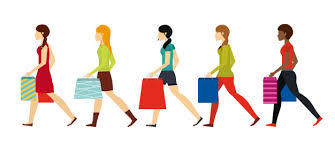 Tak, jak w przypadku innych czynności, również dokonywanie zakupów nie stanowi zagrożenia tak długo, jak jesteśmy w stanie je kontrolować.
Każdy z nas doświadcza czasami przyjemności kupienia sobie czegoś, 
co chwilowo poprawia nastrój. 
Robienie zakupów staje się problemem kiedy tracimy nad nimi kontrolę, gdy stają się naszym głównym sposobem na radzenie sobie ze stresem, napięciem, emocjami, niezaspokojonymi potrzebami czy problemami.
Nie dzieje się tak od razu. 
Uzależnienie od zakupów, tak jak każde inne uzależnienie behawioralne, rozwija się stopniowo.
Tym niemniej jest tak samo niebezpieczne dla nas jak każde inne i niesie za sobą dotkliwe konsekwencje.
Człowiek uzależniony od zakupów czuje nieodparty przymus kupowania. 
Przed zakupem odczuwa wewnętrzne napięcie, które znika po jego dokonaniu. 
Nie jest w stanie całkowicie kontrolować swojego kupowania. 
Zakupoholik zwiększa ilość czasu przeznaczanego na zakupy oraz na
myślenie o nich. Kiedy nie może dokonać zakupów czuje się źle. 
To skłania go do kolejnych impulsywnych zakupów. 
Po uczuciu chwilowej ulgi, zaczyna przeżywać frustrację: smutek i poczucie
winy w związku z dokonanymi zakupami. 
Mimo tego, że na tym etapie osoby uzależnione zdają sobie sprawę 
z konsekwencji swoich działań, nie potrafią się powstrzymać od zakupów. Kupowanie staje się dla nich zachowaniem przymusowym.
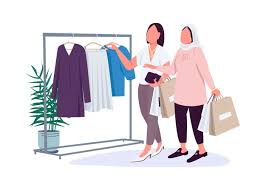 Objawy kompulsywnego kupowania:



-  kupowanie i/lub wydawanie pieniędzy dla poprawy samopoczucia,
-  poczucie euforii podczas zakupów i/lub wydawania pieniędzy,
-  poczucie winy, wstydu i zakłopotania po zakupach i/lub wydaniu pieniędzy,
-  spędzanie wolnego czasu w galeriach handlowych,
-  ekscytacja na myśl o zbliżającej się wyprzedaży,
-  kłamstwa na temat tego, co się kupiło lub ile pieniędzy się wydało,
-  chowanie zakupionych produktów przed bliskimi,
-  kupowanie niepotrzebnych przedmiotów,
-  kłótnie z bliskimi dotyczące zakupów i wydawanych pieniędzy,
- okłamywanie bliskich w sprawach związanych z zakupami,
- pożyczanie pieniędzy na kolejne niepotrzebne zakupy,
- obsesyjne myśli na temat pieniędzy,
- problemy z pojawieniem się długów,
- kupowanie produktu mimo, iż danej osoby na to nie stać,
- nieumiejętność wytłumaczenia powodu zakupu określonych towarów.
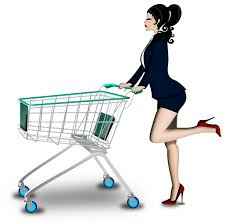 Cechy zakupoholika.


Jest uległy wobec innych, również wobec reklam, często fantazjuje,
przeżywa dużo lęku, stosuje ucieczkowe strategie radzenia sobie ze stresem, ma niskie poczucie własnej wartości, nie akceptuje siebie takim, jakim jest, przywiązuje dużą wagę do posiadanych rzeczy,
czuje potrzebę dużych osiągnięć, ma nierealistyczne oczekiwania względem siebie, odczuwa silną potrzebę prezentowania się w dobrym
świetle i aprobaty ze strony innych ludzi.
Typy zakupoholików.
Zakupoholik dokonujący zakupów na wyprzedażach, przecenach 
i okazyjnych aukcjach internetowych
– ważny jest dla niego sam akt zakupu.
Kupowanie podnosi jego poczucie wartości, a w przypadku zakupowych „okazji” daje poczucie „wyjątkowości” i dumy.
 Osoby te nie są zazwyczaj zainteresowane dalszym losem nabytych produktów.
Zakupoholik – kolekcjoner – jest zainteresowany zakupem tylko wybranych produktów. Kobiety są zwykle kolekcjonerkami ubrań, biżuterii, kosmetyków; mężczyźni natomiast sprzętu muzycznego, telefonów komórkowych, innych gadżetów.
Zakupoholik – innowator – osoby ogólnie goniące za nowinkami, a więc dokonujące zakupów przede wszystkim nowych, modnych i będących
„na topie” produktów.
Co sprzyja wystąpieniu problemów z zakupami?
Czynniki ryzyka o charakterze społeczno-kulturowym:
- wszechobecna zachęta do nabywania dóbr (reklamy, promocje),
- powszechne w przekazach reklamowych traktowanie posiadania dóbr     jako środka do osiągnięcia szczęścia, szacunku, pozycji  i akceptacji społecznej.
Czynniki ryzyka mające źródło w doświadczeniach osobistych:
- znaczące wahania materialnego poziomu życia – doświadczanie na przemian swobody i ograniczeń finansowych,
- doświadczenie niedostatku, ograniczeń finansowych w dzieciństwie
 i poczucia niższości wobec kolegów,
- wychowanie w poczuciu, że kupowanie przedmiotów zbytku (niebędących
 artykułami pierwszej potrzeby) jest szczególnym i rzadkim wydarzeniem
 w życiu rodziny bądź nagrodą, na którą należy zasłużyć,
- doświadczenie w dzieciństwie okazywania uczuć poprzez obdarowywanie
 przedmiotami (przedmioty zastępują uczucia albo są ich oznaką).
Czynniki ryzyka o charakterze osobowościowym:
- niska samoocena,
- silna potrzeba aprobaty ze strony innych ludzi,
- brak umiejętności radzenia sobie z frustracją, napięciem, emocjami 
i stresem,
-  skłonność do rywalizacji i zazdrości o przedmioty posiadane przez innych,
- postawa materialistyczna, skłonność do oceniania innych przez pryzmat posiadanych dóbr.
Co zrobić, gdy mam problem
z kompulsywnym kupowaniem?
Wsparcie osób z zewnątrz i ich pomoc w rozwiązaniu Twoich problemów może być dla Ciebie niezbędne. 
Zacznij od tego, żeby poszukać osoby dorosłej, której ufasz, z którą się dobrze czujesz i z którą możesz porozmawiać o swoich problemach.
Może to być na przykład ktoś z Twojej rodziny, psycholog czy osoba dyżurująca w telefonie zaufania. 
Wspólnie z nią porozmawiaj o tym, co możesz zrobić, żeby uporać się ze swoimi kłopotami.
Możesz poprosić ją również o pomoc w poszukaniu odpowiedniego specjalisty. 
Specjalista jest osobą zawodowo przygotowaną do pomocy osobom 
z takimi problemami jak Twoje.
Zakupoholizm – jak go leczyć?


Przede wszystkim należy spróbować ograniczyć ilość wydawanych niepotrzebnie pieniędzy poprzez sporządzanie listy zakupów.
Dobrym sposobem jest również wybieranie się po sprawunki z innymi osobami lub założenie maksymalnej kwoty, jaką osoba uzależniona może przeznaczyć na kupno dóbr materialnych. 
Jeśli jednak proste sposoby zawodzą, zakupoholizm powinien być leczony pod opieką specjalisty, który postawi diagnozę oraz dobierze indywidualną metodę leczenia. 
Opiera się ona głównie na terapii poznawczo-behawioralnej, która pomoże zniwelować problem. W leczeniu zakupoholizmu nie stosuje się leczenia farmakologicznego.
Źródło:

    Kompulsywne kupowanie
Kompendium wiedzy dla uczniów szkół ponadgimnazjalnych
Opracowanie: Kinga Kaczmarek, Karolina Van Laere
ETOH Fundacja Rozwoju Profilaktyki, Edukacji i Terapii Problemów Alkoholowych. Warszawa 2013
https://www.medonet.pl/zdrowie,zakupoholizm-to-choroba--podloze-i-przyczyny--objawy--leczenie,artykul,1731753.html